Творческий проект учащихся   3-4 классов МБОУ НОШ №39руководитель: учитель кубановедения Христославенко М.В.
«Я  житель Кубани»
2015-2016  учебный год
Цель: воспитывать интерес учащихся к историческому прошлому своего народа.
Задачи: продолжить работу по воспитанию нравственных качеств и приобщению к культурным ценностям своего народа; прививать любовь к своей «малой» родине; развивать интерес детей к окружающему миру, фольклору своего края; формировать потребность в новых знаниях о Родине; её фольклоре, краеведении.
Оборудование: музыкальное сопровождение; аудиозаписи песен «Росиночка-Россия»;  «Сапожки русские»; «Русские традиции»; ноутбук; колонки; творческие проектные работы детей; выставка рисунков; самовар; гармонь «Хромка»; корзина с заданиями; стол; лавки; посуда; кубанская выпечка (пироги, блины, ватрушки); костюмы.
Выставка рисунков проекта
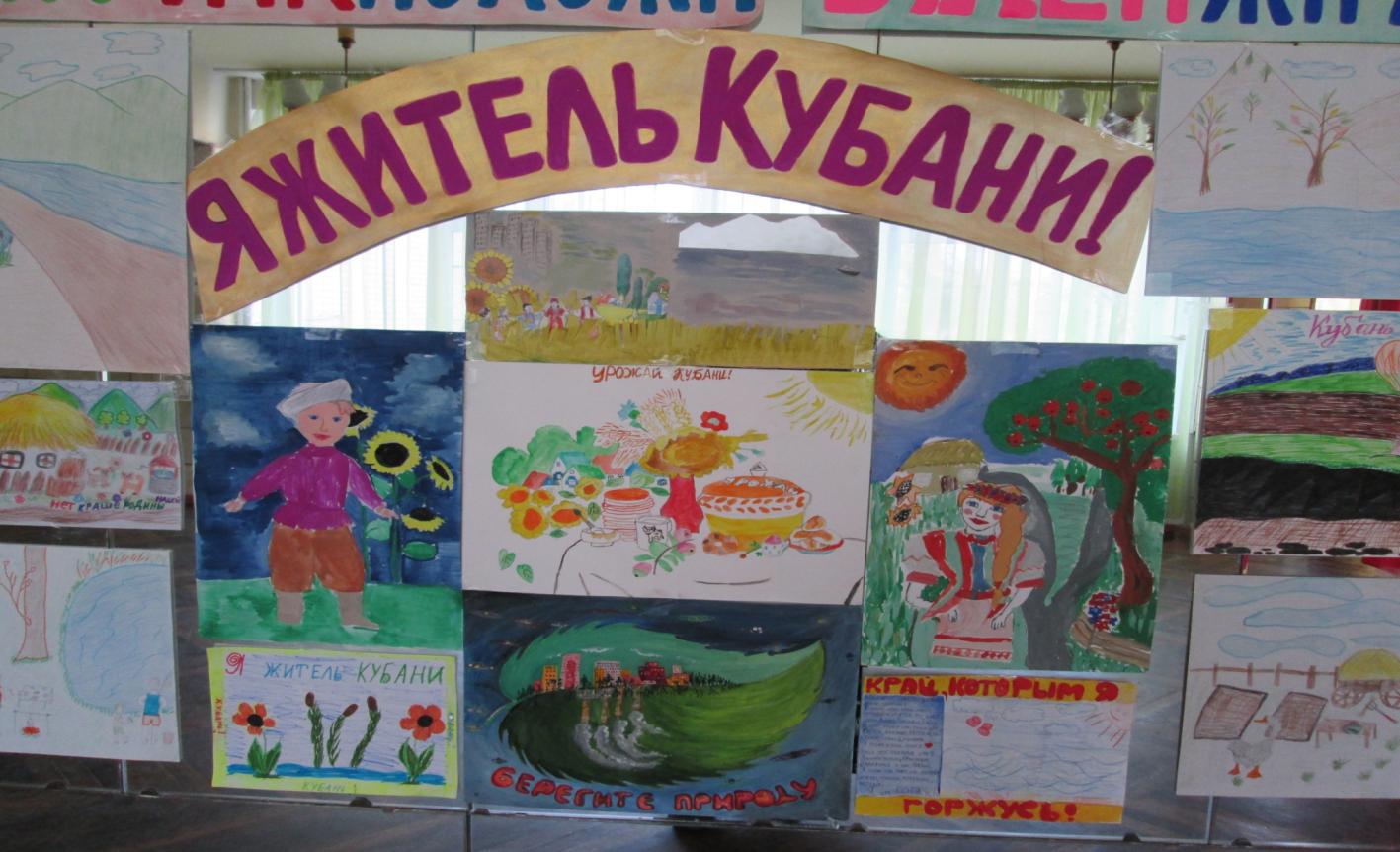 Рисунки учащихся 3-4 классов
« В гости к самовару»
Чтецы (учащиеся 3 классов) читают наизусть стихотворение Н.Солонковой «Родина».
Хор учащихся исполняет песню «Росиночка-Россия».
Хозяюшка объявляет конкурс загадок
Хор учащихся исполняет песню «Русские традиции»
Русская игра «Платочек»
Хозяюшка рассказывает историческую информацию о чае
«Чайные частушки»
Хор учащихся исполняет песню «Сапожки русские»
Угощение русским чаем
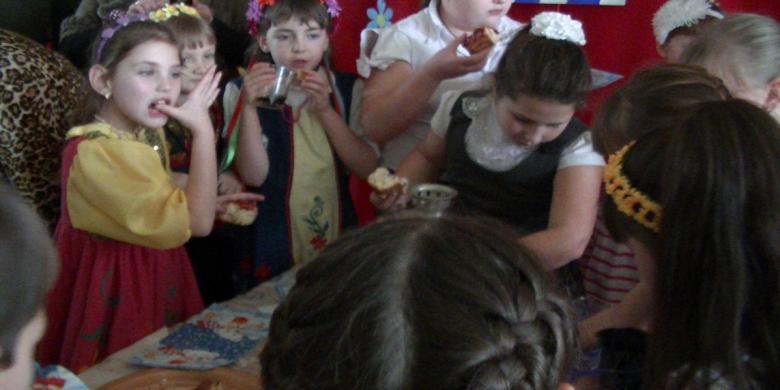 Фото «На память»
Спасибо за внимание !